Makroiktisat
Acemoglu vd. (2. basım)
Bölüm 9
İstihdam ve İşsizlik
[Speaker Notes: If this PowerPoint presentation contains mathematical equations, you may need to check that your computer has the following installed:
1) MathType Plugin
2) Math Player (free versions available)
3) NVDA Reader (free versions available)]
Temel hususlar
1.  Potansiyel çalışabilir nüfus 3 gruba ayrılır: çalışan, işsiz, işgücü dışında olan nüfus.
2.  İstihdam düzeyi ve ücret rekabetçi piyasada firmaların emek talebi ve işgücü arzı ile belirlenir.
3.  Friksiyonel İşsizlik iş arayanların iş bulup yerleştirmelerin zaman alması nedeniyle oluşur.
Temel hususlar
4.  Yapısal işsizlik ücret katılıkları nedeniyle işgücü arzı ve talebi arasında eşleşme olmamasından kaynaklanır.
5.  Devrevi İşsizlik işsizlik oranı ile uzun dönem trend ortalaması arasındaki farktır.
İstihdam ve İşsizliğin ölçümü
Potensiyel çalışanlar
Nüfusun aşağıdaki grupları dışarıda bırakıldığında kalan kısım : 
15 yaş altı yaş grubu
Askerliğini yapanlar rehabilitasyon kurumları vb. kurumlarda yaşayanlar
İstihdam ve İşsizliğin ölçümü
Potansiyel çalışanlar 3 gruba ayrılır:
1.  Çalışanlar maddi karşılığı olan tam zamanlı veya yarı zamanlı işlerde çalışanlar
2.  İşsizler aktif biçimde iş arayanlar.
3.  İşgücü dışında kalanlar herhangi bir işi olmayan ve aktif biçimde iş aramayanlar.
İstihdam ve İşsizliğin ölçümü
ABD Nüfusu
323 million
İstihdam ve İşsizliğin ölçümü
Population = 323 million
69.5 million
69.5 million
253.5 million
253.5 million
[Speaker Notes: Instructor: Total population – children less than 16 yrs – military – institutionalize individuals = potential workers.]
İstihdam ve İşsizliğin ölçümü
Potansiyel çalışabilir nüfus = 253.5 miyon
69.5 million
151.4 million
7.7million
[Speaker Notes: Instructor: Potential workers – individuals not working and not looking for jobs = the labor force.]
İstihdam ve İşsizliğin ölçümü
İşgücü = 159.1 milyon
7.7 million
151.4 million
151.4 million
[Speaker Notes: Instructor: The labor force = employed + unemployed]
İstihdam ve İşsizliğin ölçümü
İşsizlik haddi = 
100% x (İşsizler / İşgücü)
  İşgücüne Katılım Oranı= 
100% x (İşgücü / Potansiyel Çalışabilir Nüfus)
İstihdam ve İşsizliğin ölçümü
ABD işsizlik haddi , 2016:
İşsizlik haddi =  
100% x (7.7/159.1) = 4.8%
İşgücüne katılım oranı = 
= 100% x (159.1/253.5) = 62.7%
İstihdam ve İşsizliğin ölçümü
Soru: Aşağıdaki koşullarda işsizlik haddi nasıl değişir?
Resessyon durumu: firmalar işten çıkarmalar yapıyorsa.
Genişleme: Firmalar işe alım yapıyorsa 
Normal bir dönemde firmalar karar değiştirmediğinde.
İstihdam ve İşsizliğin ölçümü
1948 – 2016 ABD İşsizlik haddi
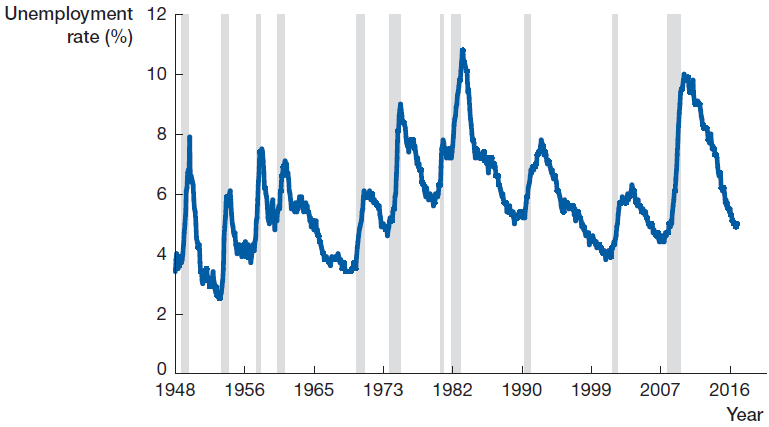 [Speaker Notes: Instructor: The unemployment rate rises during the shaded recessions and falls in expansions between the shaded regions.]
İstihdam ve İşsizliğin ölçümü
Emeğin Marjinal Ürününün Piyasa Değeri Emek Talebini Oluşturur
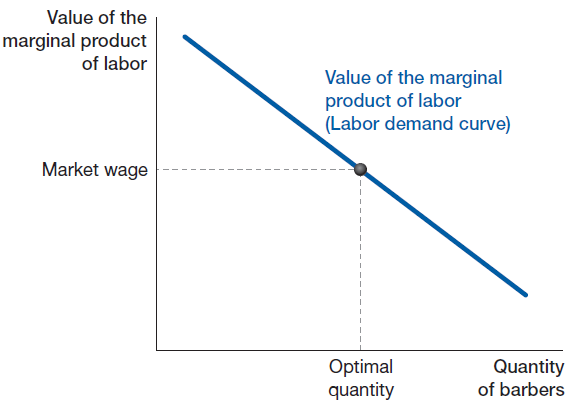 İşgücü Piyasasında Denge
Karını ençoklaştırmayı hedefleyen firma davranışı
Ekstra bir saat emeğin marjinal yararın marjinal maliyet ile kıyaslanması
Marginal benefit
≥
Marginal cost
İşgücü Piyasasında Denge
Marjinal yarar= emeğin marjinal ürünün değeri—ekstra bir işçinin işe alımında toplam hasılada oluşacak artış.
Emeğin marjinal ürünü (MPL)  çıktının piyasa fiyatı (P) ile çarpımına eşittir.
Marjinal ürünün değeri = P.MPL  
Marjinal maliyet yani ücret düzeyi , W.
İşgücü Piyasasında Denge
Karını ençoklaştırmayı hedefleyen firma:
Value of the marginal product    of labor
P.MPL
Market wage
W
=
İşgücü Piyasasında Denge
Bir araba yıkama şirketinde başlangıçta 5 çalışan bulunmakta. Saatlik ücret $15 /saat (W) ise araba yıkamının birim fiyatı (P) ise $7’dır.  Beş çalışan saatte 20 araba yıkayabiliyorsa:
[Speaker Notes: Instructor:  The textbook uses an example on the amount of barbers to hire at a barbershop.  This is a similar example.]
İşgücü Piyasasında Denge
Aşağıdaki bilgiyi kullanarak
İşgücü Piyasasında Denge
Emeğin marjinal ürününün değeri MPL araba yıkama fiyatı ile çarpımına eşittir (P = $7).
İşgücü Piyasasında Denge
6. Çalışan işe alınır mı??
Marjinal ürünün değeri = P.MPL = $28
6. Işçinin maliyete eklediği miktar  $15
	Marjinal maliyet = W = $15
P.MPL > W,  olduğunda 6. işçi de işe alınmalıdır.
[Speaker Notes: Instructor:  Note that the same decision should be made with the 7th worker since P.MPL ($21) > W ($15)]
İşgücü Talebi
Emeğin marjinal ürününün değeri (P.MPL)
$28
$21
$14
$7
6               7              8              9       Quantity of labor
İşgücü Piyasasında Denge
İşgücü talebinin konumu değişmesi
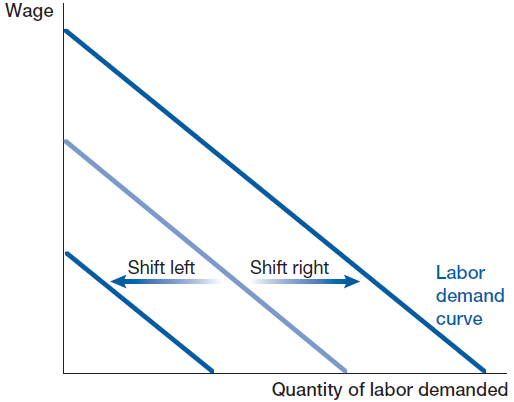 İşgücü Piyasasında Denge
Konum değişmesine neden olan değişimler: 
Çıktı fiyatında artış/azalış
Çıktı talebinde artış/azalış
Teknolojik gelişme verimlilik artışı
Girdi maliyetlerinde artış/azalış
İşgücü Piyasasında Denge
İşgücü Arzı
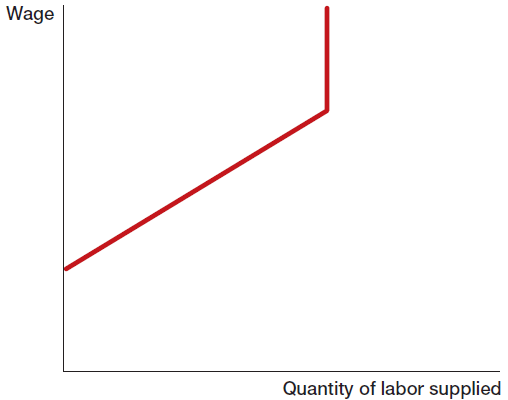 İşgücü Piyasasında Denge
İşgücü Arzı
Pozitif eğimlidir. 
Ücret ile çalışma saati  ilişkisi
İşgücü Piyasasında Denge
Emek arzının konumunu etkileyen faktörler: 
Tercihler
Zamanın fırsat maliyeti
Nüfustaki değişimler
İşgücü Piyasasında Denge
İşgücü Arzı
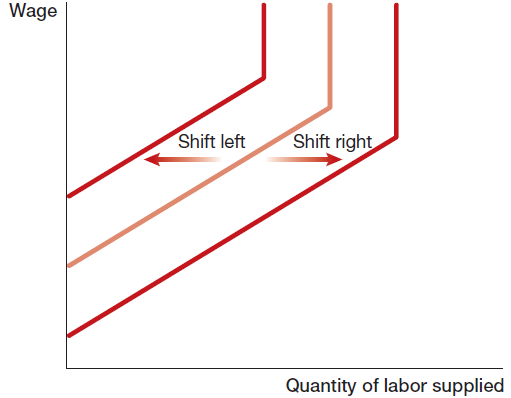 İşgücü Piyasasında Denge
Eğitim Düzeyine İşsizlik Haddi (2015)
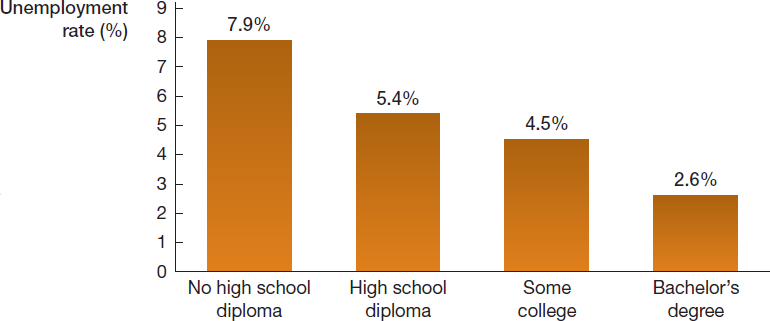 [Speaker Notes: Instructor: In a competitive market, at any wage above w*, the quantity of labor supplied would exceed the quantity of labor demanded and push the wage down. At a wage below w*, the quantity of labor demanded would exceed the quantity of labor supplied and push the wage up. Thus w* is the unique wage that equates the quantity of labor supplied and the quantity of labor demanded.]
İşsizliğin Nedenleri?
1: İş arayanların istediği koşullarda iş bulamaması (friksiyonel işsizlik).
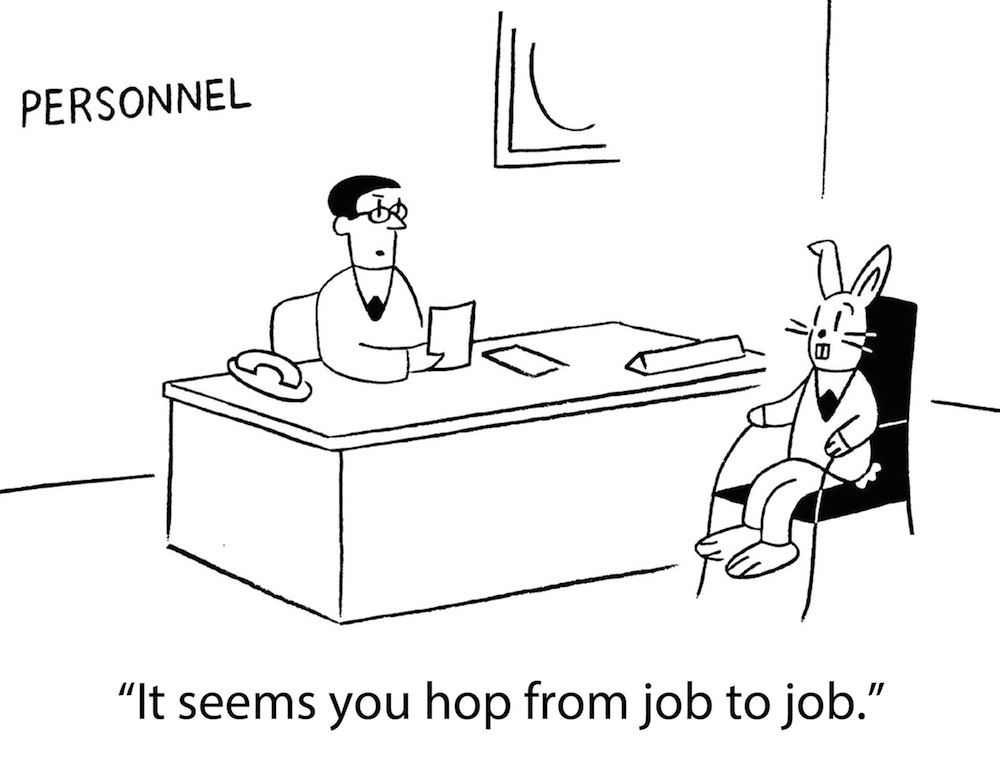 [Speaker Notes: Instructor: Tell the students that frictional unemployment is a coordination problem, in which the job seekers cannot be matched to the job openings.

Location of image: http://aaronmckean.wordpress.com/2010/02/02/unemployment-whats-that/]
İşsizliğin Nedenleri?
2: 
Ne iş olursa olsun çalışmak isteyenleri işe alacak firmaların bulunmaması (yapısal işsizlik).
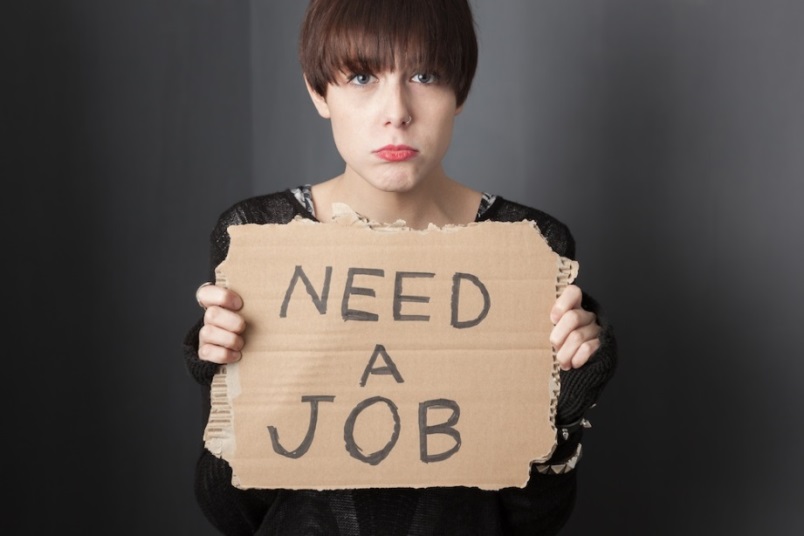 [Speaker Notes: Instructor: Tell the students that structural unemployment is where the wage is stuck above the market-clearing rate so that the quantity of labor supplied exceeds the quantity of labor demanded.]
İşsizliğin Nedenleri?
İş becerileri ile talep edilen beceriler arasında eşleşme sorunu
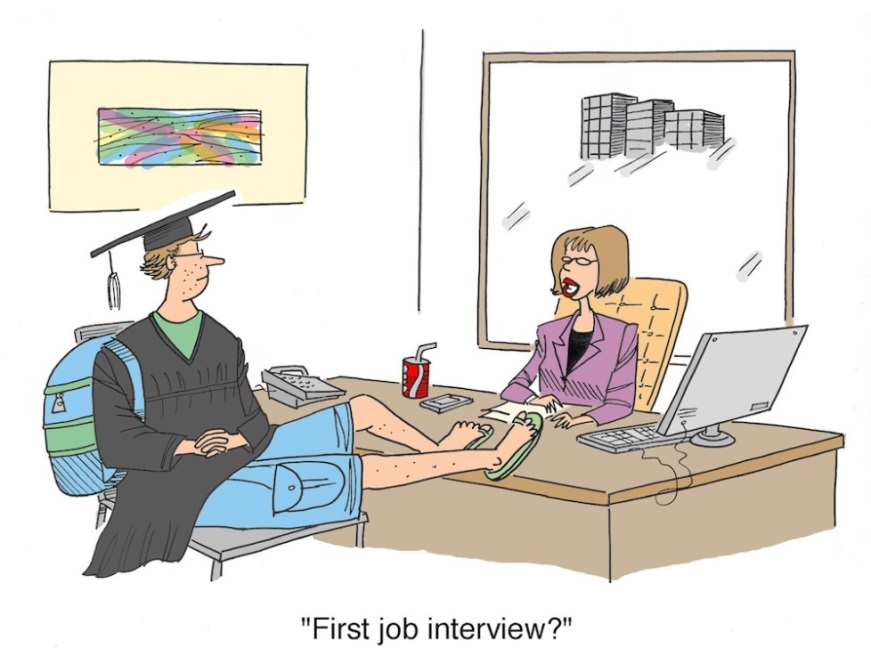 İşsizliğin Nedenleri?
Tam bilgiye eişim olmaması eksik bilgi sorunu
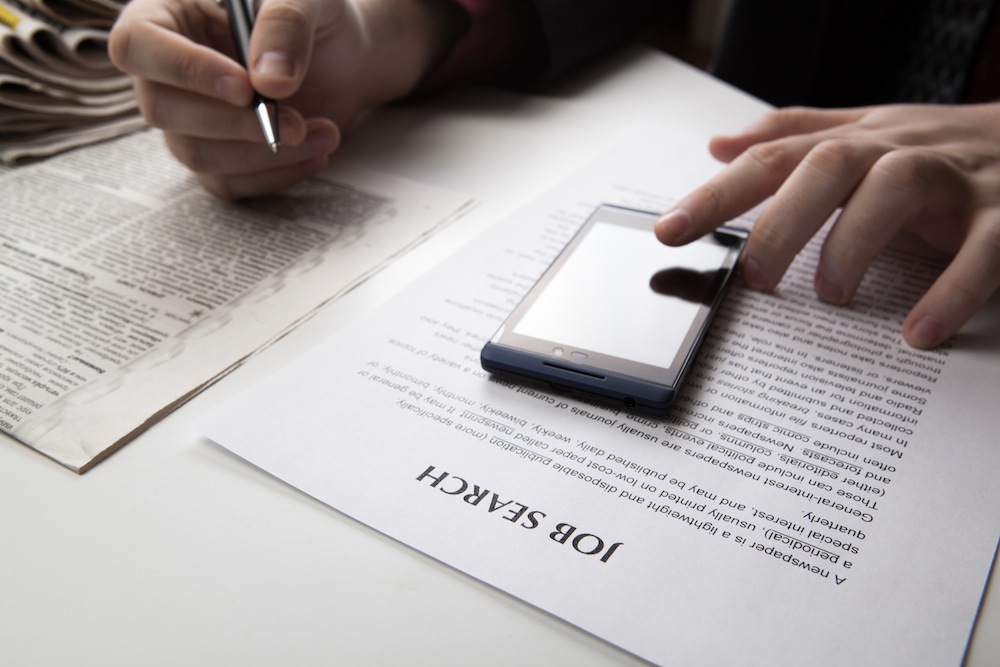 Ücret katılığı ve yapısal işsizlik
Ücret katılığı nedeniyle işgücü piyasaşarının dengede olmaması ve işgücü arzının talepden fazla olması
Asgari ücret.
Sendikalar ve toplu pazarlıklar.
Etkin ücret politikaları.
Ücretlerin aşağı yönde esnek olmaması
Ücret katılığı ve yapısal işsizlik
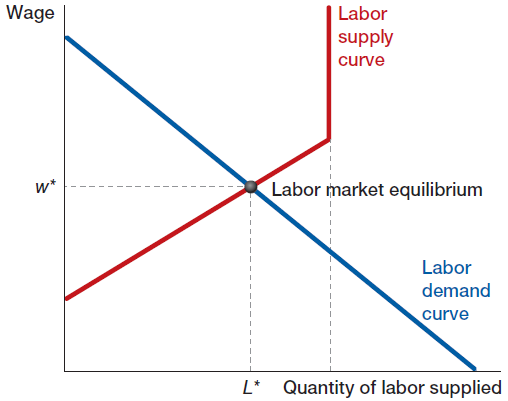 Ücret katılığı ve yapısal işsizlik
Toplu pazarlıklar ücret katılığının nedeni olamaz.
Neden? 2013 yılında, sadece 14.5 milyon çalışan (toplam çalışanların 11%’I ) sendika üyesiydi.
[Speaker Notes: Instructor: The union membership data come from http://www.bls.gov/news.release/union2.nr0.htm]
Ücret katılığı ve yapısal işsizlik
Firmalar piyasayı temizleyen ücret düzeyinin üzerinde ücret vermeyi isteyebilir:
Ekin ücret verimliliği arttırır:
Işçilerin işe giriş/çıkış oranını azaltmak
Verimsiz çalışmayı önlemek için
Motivasyon sağlamak için
İşe başvuranların daha vasıflı olmasını sağlamak
Ücret katılığı ve yapısal işsizlik
Asgari ücret
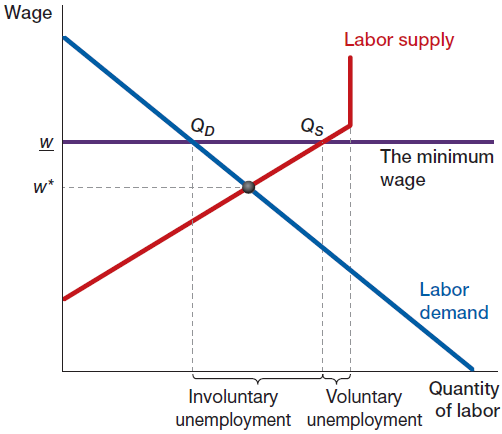 [Speaker Notes: Instructor: Assume that the labor market begins in a competitive equilibrium with no unemployment (at the point labeled E1). Next, imagine that the labor demand curve shifts to the left because the economy slows down.

When the wage is flexible, the leftward shift in labor demand moves the market to a new equilibrium (point F), in which the equilibrium wage is w F and the quantity of labor demanded falls to LF .  There would be no (structural) unemployment since the new labor demand equals the old labor supply.

However, when the wage is rigid, the wage stays at the initial level.  As result,  the quantity of labor supplied at , L1  is greater than the quantity of labor demanded at L2, thus leading to (structural) unemployment.]
Ücret katılığı ve yapısal işsizlik
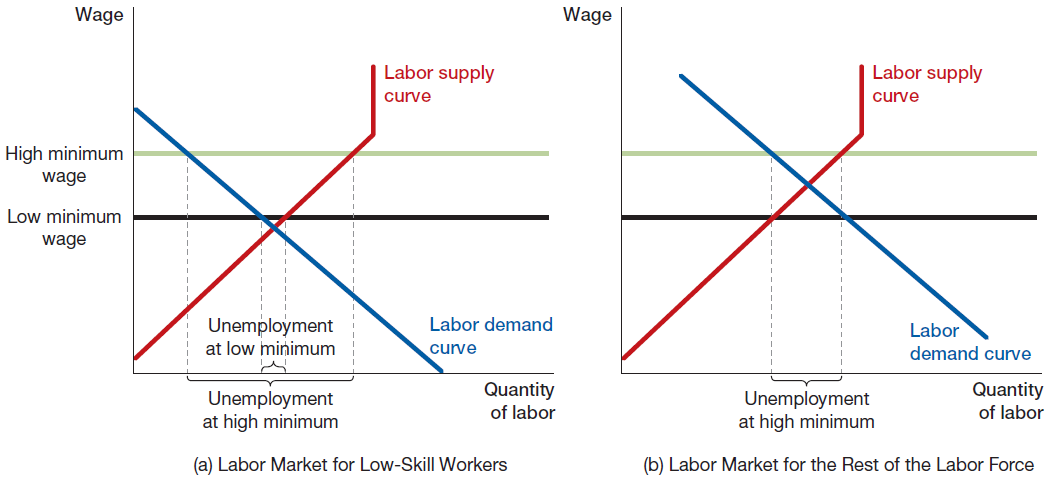 [Speaker Notes: Instructor: The vertical height of each bar represents the fraction of all workers with a particular pay increase. The pay increase can be read from the horizontal axis. At this firm, only 46 workers out of about 15,000 experienced a pay cut in 2008. These 46 workers are plotted in the exhibit, but the bars to the left of zero are too small to be seen. More than 50 percent of the workers experienced a pay freeze.]
İstihdam ve İşsizlik
İşgücü Talebinin konumunun değişmesi
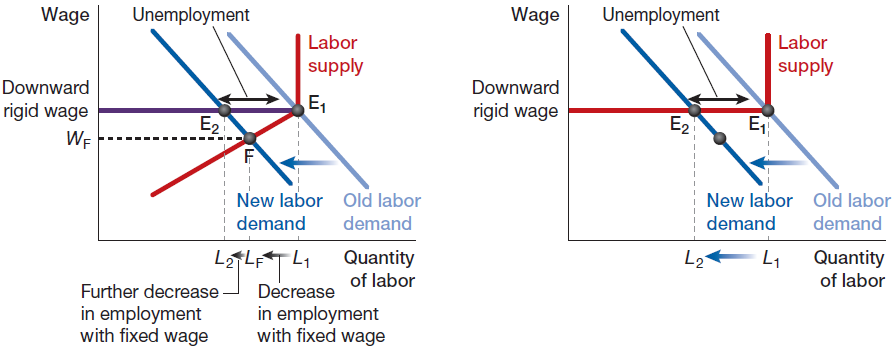